Take A Minute
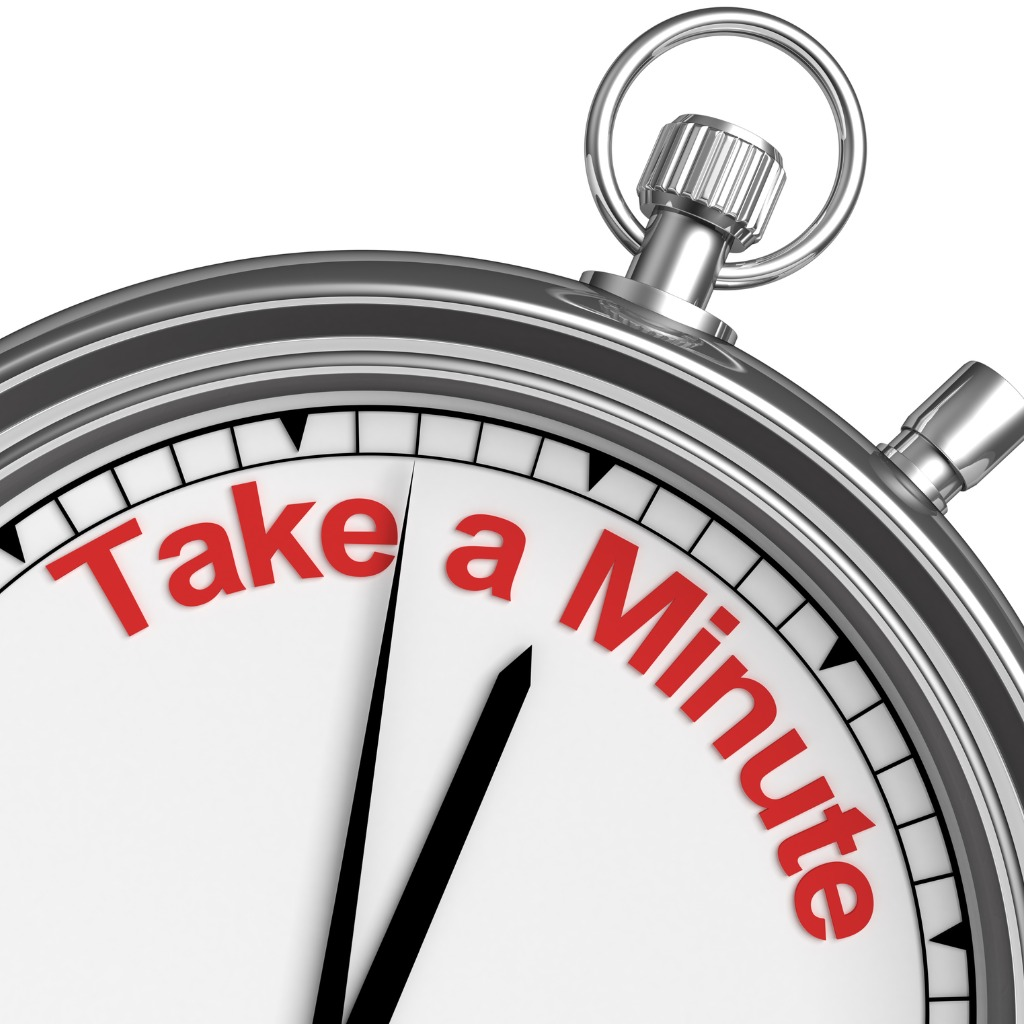 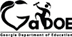 AT and AEM
Assistive Technology (AT) 
and
Accessible Educational Materials (AEM)
State-Level Intensive Technical Assistance Goals
Georgia was required to develop goals aligning to the Quality Indicators for Accessible Educational Materials to be included on its Intensive Technical Assistance Plan. This plan was developed with stakeholder input from members of the cross-agency state-leadership team with the guidance of CAST's National Center on Accessible Educational Materials.

Create Implementation manual and other documents and resources (Q1, Q2, Q3)
Enhance and/or create data collection tools and analyze data to guide TA under a model of general supervision and Georgia's Continuous Improvement Plan (Q5, Q6)
Design a platform and continually update with resources created during the AEM Cohort. (Q4, Q3)
Integrate AEM in other existing GaDOE projects (Q1)
"Take a Minute"
"Take a Minute" is one objective that supports Georgia's first goal aligning with the Accessible Educational Materials Quality Indicators 1 and 7 under the National Center on Accessible Educational Materials' Intensive Technical Assistance Plan for Georgia. 

“Take a Minute” is a simple initiative to support IEP teams when discussing assistive technology (AT), and accessible educational materials (AEM) during IEP meetings.
  
 The goal of “Take a Minute” is for IEP teams to briefly discuss or “Take a Minute” in the Special Factors section to talk about a student’s need for (AT) and/or (AEM).
Local Building Partners' Actions
One or two schools are chosen by the LEA to the "Take a Minute" initiative.
Building level administration participates in an overview of the "Take a Minute" initiative with GaDOE staff.
All local building professional staff asked to answer a pre and post school year survey to gage the subjective comfort level of discussing AT and AEM and gather objective data on the number of students on a caseload with AT and AEM in the IEP.
"Take a Minute" quick guides and lapel stickers are provided to building staff.
Building staff training (supported by GaDOE if requested) is provided throughout the year.
Each IEP team member is given a "Take a Minute" lapel sticker after briefly discussing AT and AEM in each IEP Team meeting. 
LEA and Building administration asked to debrief and provide feedback at the end of the school year.
Were there issues in present levels that address how your student’s disability affects his or her ability to be involved and progress in the general education curriculum related to reading, writing, communication, or any other areas? 
Will AT support the deficit areas addressed in the present levels? 
Can AEM (braille, larger print, audio or digital text) provide access so the student can better comprehend print and or digital text?
IEP Team Guiding Questions
"Take A Minute" in Action
East Paulding Middle School, one of two of Paulding County's selected schools has gone all out to promote "Take a Minute".  Cecile Bolton (Dr. B), wrote this,

"I finished the East Paulding Middle "TAM" bulletin board today!!! I love it! I wanted it to be eye catching and informative. I met with the EPMS ESEP staff during their department meeting yesterday, to further discuss the purpose of "TAM" and to distribute stickers and newsletters. I have to say, I am SUPER excited as one of the teachers, Ms. Vest, is already ROCKIN' the sticker on her lanyard!!! She really warmed my heart today. "

We've never had such a response to the consideration of assistive technology and accessible educational materials.